300,000 + 400,000
These calculations are quick to answer because the units that you are counting are the same in each term of the calculation.
400,000 - 300,000
4 million – 3 million
0.4 + 0.3
0.004 + 0.003
What do you notice? 

What is the same? What is different about these calculations?
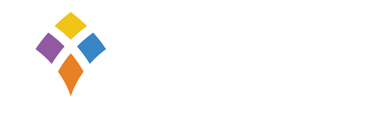 PRACTISE
SECURE
300,000 + 400,000
3 lots of 100,000 + 4 lots of 100,000
4 lots of 100,000 - 3 lots of 100,000
400,000 - 300,000
4million – 3million
4 lots of 1million - 3 lots of 1million
0.4 + 0.3
4 lots of 0.1 + 3 lots of 0.1
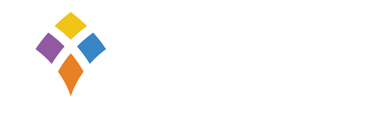 RETRIEVE
PRACTISE
SECURE
Applying the same idea to very big numbers:
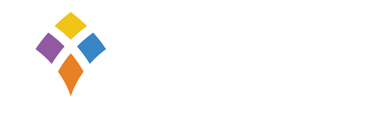 RETRIEVE
PRACTISE
SECURE
Why does this work?
=
+
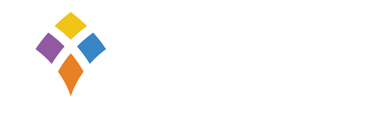 RETRIEVE
PRACTISE
SECURE
WE DO:
I DO:
Calculate the following and leave your answers in standard form
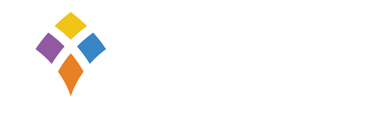 RETRIEVE
INSTRUCT
SECURE
WE DO:
I DO:
Calculate the following and leave your answers in standard form
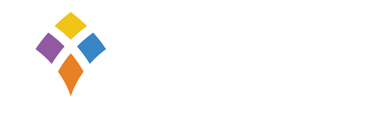 RETRIEVE
INSTRUCT
SECURE
WE DO:
I DO:
Calculate the following and leave your answers in standard form
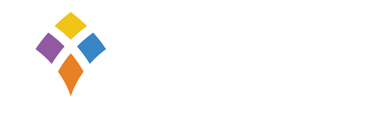 RETRIEVE
SECURE
Independent:
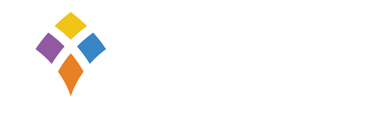 RETRIEVE
INSTRUCT
SECURE
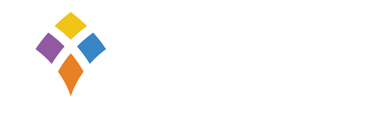 RETRIEVE
PRACTISE
SECURE
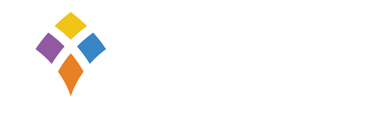 RETRIEVE
PRACTISE
SECURE
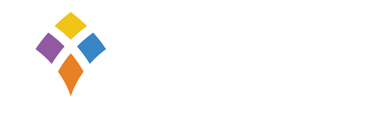 RETRIEVE
PRACTISE
SECURE
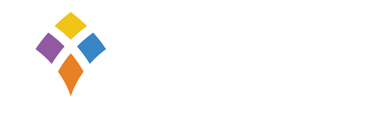 RETRIEVE
PRACTISE
SECURE
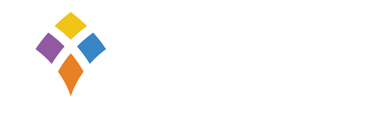 RETRIEVE
PRACTISE
SECURE
This would be easy if the powers of ten were the same…
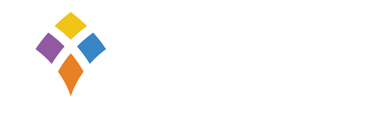 RETRIEVE
PRACTISE
SECURE
WE DO:
I DO:
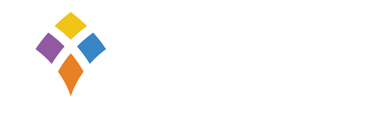 RETRIEVE
INSTRUCT
SECURE
WE DO:
I DO:
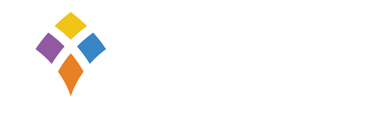 RETRIEVE
INSTRUCT
SECURE
Independent:
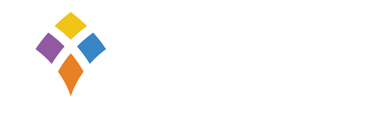 RETRIEVE
INSTRUCT
PRACTISE
Depth:
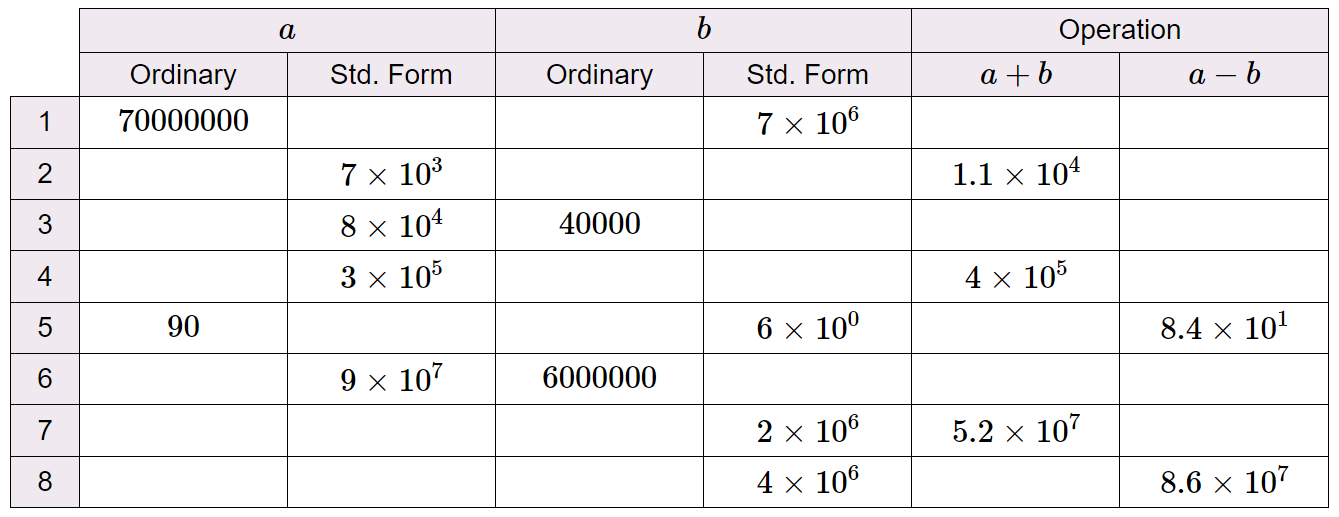 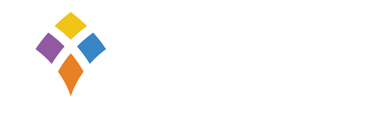 RETRIEVE
INSTRUCT
PRACTISE